Zdeněk Uherek

zdenek.uherek@fsv.cuni.cz
Nations and Nationalism: Anthropology of Hope
Charles University, Faculty of Social Sciences Institute of Sociological Studies
U Kříže 8, 158 00 Prague 5 / iss.fsv.cuni.cz / iss@fsv.cuni.cz / +420 251 080 216
www.fsv.cuni.cz
1/1
Anthropology of the hope
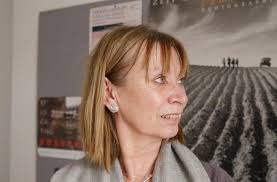 Frances Pine
Frances Pine“ 2O14 Migration as Hope Space, Time, and Imagining the Future. Curent Anthropology, 55,  9: 95 – 104.
Hope is a complex, many-layered notion resting on the capacity for imagination, on a sense of time and of temporal progress, on a desire to believe in a better future or in the possibility that something can change, and to some extent on uncertainty. Hope is also always mirrored or shadowed by its opposite, despair. We hope for a particular future, but we do not know with certainty that it will take place or take place in the way we desire. We fear that the outcome of this uncertainty may be despair or what will happen if hope diminishes and fades away.
Pine draws paritally from Ernst Bloch:
Ernst BlochThe Principle of Hope (1986) firstly published in 1954, 1955 and 1959 he speaks about day dreams. Originally written in the US between 1938 and 1947.

Day Dreams are the things that are bringing into, but not yet achieved. Utopian dreams are present in art forms such as poetry, drama, music and painting, and in elementary form in children's dreams, fairy-tales, and popular legend.
The goal of his work was to help the answer question how to think about future.
Frances Pine applied anthropology of hope to Polish cases.
She is an extreme critic of the transitions after 1989. She perceives, above all, the wounds – lost of certainty, disintegration of agricultural cooperatives, extinct industrial enterprises, while at the same time identifying "extreme migration growth" when talking about Poland. She can see the present-day Poland in similar situation as saw Bloch the Germany in 1940s and then after the WW II. In this case she puts the hope to conjunction with migration. 
Question: Is it posssibe perceive migration as a hope?

By my opinion the bad situation in Poland is overestimated – as for migration, it is continual flow from Poland predominantly oversees. About 1,000,000 people.
Frances Pine describes ambiquities
After the Second World War, Voluntary Reconstruction of Warsaw as a hope for a better future. 
Frances Pine describe bitterness of people: the better future did not come not.

Young couple, who is trying to achieve something in the conditions of the communist regime - an excellent worker and a sportsman. The result after promising beginnings will end up bad and the initial happiness will turn into misfortune. Failure to work will cause a sportsman to get into a bad company and start drinking.
Frances Pine is trying to show that hope can accompany any situation that appears to other actors insolvable. This determines or influences the behaviour of people.
Although most people were highly skeptical about state socialism and about the motives and behaviour of political leaders and bureaucrats, many still believed unquestioningly in, and took for granted, the stability and permanence of work and employment, housing and basic social services.
Frances Pine speaks about cynism and scepticism of the today-day Poland that pushes people only to survive.
How to apply anthropology of hope?
Migration can be perceived through the lens of the concept of hope.

Case 1: The Effervescence of Migration: Podhale – long term migration abroad based on family obligations
Case 2: Łódz´s: Working Women Out of Work – female work in industrial plants – individualism in migration  - 
Case 3: Lublin and EU Accession – migration of the early adult age category.
Podhale regionhttps://www.youtube.com/watch?v=K9nl0LUJzq8
Traditional mountaigner region with Gorali group.
What is typical for it:
Strong migration abroad
Migration is the natural part of family biographies.
Migration means social success.
Lodź https://www.youtube.com/watch?v=IUvDd97oTfY
Lodz is the third-largest city in Poland and a former industrial centre. It has a population of 682,679 (2019)  and is located approximately 120 kilometres southwest of Warsaw. 
In 19th Century Łódź experienced a rapid growth in textile manufacturing and in population due to the inflow of migrants, most notably Germans and Jews. The Polish Manchester became a target of the strong inner migration, a promised land of textile workers.
Durinng the WWII second there was one of the biggest Jewist Ghetto all over the world. 
After the WWII Lodz was one the biggest industrial cities in Poland.
After 1989 the city witnessed the most considerable decline. 
The textile industry has definitively moved out of Europe and only the Iron Curtain has slowed this process down in the socialist states.

From the 1970s to the 1990s, many industries moved outside Europe and for millions of people these changes had fatal consequences.

Frances Pine studied such processes in many places and resumed that the most fatal consequences it had for the second generation.
From a textile workers' point of view, this situation is unsolvable. There is no hope of improvement - only hopelessness remains.

The only way out is migration.
Migration thus gets a completely different connotation than in Podlesí. It is not a journey to experience, a means for a new life in its region, but a surrender, a resignation.
In the case of Łódz, emigration became a trauma, a clearance of space. The city lost its sense of original existence and a large part of the population. Now there is a renewal, a gentrification. The city is  becoming a distant satellite of Warsaw.


This is of course the hope of the city, but for other people than they once lived here.
Izrael Poznanski´s Palace in Lodz.
The Center Manufaktura
Lublin
https://www.youtube.com/watch?v=NSrCIH1Ednk
The ninth-largest city in Poland and the second-largest city of historical Lesser Poland with a population of 339,682 (December 2018). It is about 170 km to the southeast of Warsaw by road.

Although Lublin was not spared from severe destruction during WWII, its picturesque and historical Old Town has been preserved and re built. 
It is national heritage centre now, frequently visited by turists.
The city is viewed as an attractive location for foreign investment. It is consider the best centres for foreign business in Poland.

Aso the standard of living is high here, low rate of unemployment nad good perspective for future.
Foreign migration is also high here, but its meaning and meaning is different than in previous cities. It is not a survival migration. It is a migration that is emotionally less colored than in the previous two cases. The hopes associated with migration are individual. Also other sentiments are more individual.

A more individualistic concept of hope is also tied to other concepts that may be tied to political orientation and nationalism. Political thinking is not so collectivist, it is more oriented towards individual goals and sentiments.
Frances Pine and Periodization of changing in hope: Period of socialism from 1970 to 1989, period of 1990S and the first decade 2000s.
These three periods were all times of marked economic and social uncertainty, and each generated adaptive strategies to some extent at least peculiar to the specific time and region. However, an overall pattern emerges in which the work done by the migrant abroad involves being temporarily part of a quite different value regime from the one at home, but it is undertaken in order to maintain the one at home or to improve or change it.

Ideas about hope, freedom, and the future are not absent from most lives, even those that are highly disrupted, but rather can be seen to be deeply rooted in household, kin, and individual strategies such as those that develop around migration as people move between different economic regimes and registers and different temporalities.
Polish minority in the NY City and the UK
Luiza Newlin-Łukowicz: Sociological research in America typically lumps Poles together with Americans of Irish, Italian, and German descent. However, unlike these three groups, large numbers of Polish Americans still reside in ethnic enclaves in New York City and pride themselves on being Polish. A strong Polish identity has an effect on their speech: the adoption of select regional features is determined by speakers’ ethnic orientation.
Visibility and unvisibility of minorities
Polish visible minority before the WW I., disappearance of Polish minority in the mid of 20th Century and its reappearance in the 1970s

Czechs and their invisibility in Germany and on the other hand quite visible Czech minority in the USA and Canada

Strong coherence of Polish minority as catholic believers.
Poles abroad – Poles in the New York City
Big waves to the USA end of 19th Century up to WW I., 1930s, 1970s, 1980s. The so-called Solidarity emigration that left Poland when the country was under the communist régime (up to 70,000 people).
The Solidarity emigration strengthened the Polish diaspora in New York City, which had been laying its roots for about a century. Because of their low status, the pre-1970s Polish community  strived not to be very visible. The Solidarity emigration coincided with a pan-American ethnic revival when the discourse surrounding minorities started to shift.
 This new wave of immigration spurred the development of Polish neighbourhoods, revitalized existing Polish cultural institutions, and established new ones. The Solidarity immigrants quickly became settled, legalized their status, and focused on building a life for themselves. It was at this time that an imagined Polish diasporic community started to emerge, commonly referred to as Polonia.
Luiza Newlin-Łukowicz -- New York University: „...the two settings exhibit certain commonalities: immigrants in both Poles have preserved strong ties to Poland, have attempted to reproduce the Polish lifestyle abroad, and have faced negative stereotyping from the natives.“
New York
Three groups: 
mostly second generation: Polish New Yorkers who did not establish ties with Poles in Poland, nor with those in New York City
first and second generation: Polish New Yorkers who were involved in the life of Polish NY community and additionally maintained strong ties to Poland
mostly first generation: Poles who remained connected to Poland but did not foster a relationship with New York City Poles
Typical featutes: th-stopping /tin/ - thin; /den/ - then
In NYCE, th-stopping has been along-standing and stigmatized feature of the dialect, and it is associated with social meanings at the intersection of ethnicity, gender, and class. William Labov The Social Stratification of English in New York City (1966) reported th-stopping to be more common with the lower classes, men, and Italians. In contemporary New York City, th-stopping was observed to be more robust for Polish New Yorkers.
Luiza Newlin-Łukowicz stated three variables:
Th-stopping first variable
The second variable low back /ɔ/
The last feature: the nasal split for /æ/
All three variables can be considered regional features of NYCE. However, their adoption by Polish New Yorkers differs according to generation and ethnic orientation.
What is important, that it is not only a marker of ethnicity but a social status too. 

What language they adopt also witness what class they enter.

Intersectionality here means that adoption of language does not only witness about mastering it but about ranking the person into a specific social strata and also into a group of people with specific relation to the place of origin.
United Kingdom
600,000 Polish legals (2015)
Storks (20 %)
Hamsters (16 %)
Searchers (42 %)
These migratory profiles reveal the maintenance of strong ties to Poland and the continued exchange of economic, social, and cultural capital.
Much of the research on Polish migrants in the United Kingdom has been devoted to the realization of the –ing suffix. The alternation between velar [ɪŋ] and alveolar [ɪn] is one of the best-known sociolinguistic variables in English. Another variable is t pronunciation.

Strong ethnic identity has been correlated with an absence of regional speech features, whereas a weak ethnic identity is taken to imply cultural assimilation to the receiving culture and is expected to be reflected in the presence of regional variables.
Angel Hoekstra
Two surprises:  
1. Identification with English is in America relatively weak – English is not the main identification element because it is generally spread.
2. It is possible to characterize an American the same way as for instance a Czech – what he/she eats, drinks, likes, dislikes – he/she is individualist ... etc.
I perceived in the US extreme diversity – and perceived it as diversity of Americans – Angel probably perceive it differently – either modal American and its varieties or American and other nations permanently living in America. 
Characteristic definitely does not fit to Latino Americans
Similarly the Czechs were described without Moravians with their specific dialects, wine culture, collective spirit.

Process of making imagined communities – where the core is making with their specific traits and this core is surrounded by groups with their peculiarities.

Occasionally these „core“ values are probably accepted but sometimes might be rejected by people with peculiarities. 

Probably a type of intersectionality.
To remind you:
Intersectionality is analytical framework bulit on the notion that various forms of what it sees as social stratification or a socio discriminative factors, such as class, race, age, disability and gender, do not exist separately from each other but are complexly interwoven. As a clew of several ropes.
Lineal identification: one characteristics that occasionally determine people, make category of people of different trajectories.

Jean Paul Sartre: people in the busstop
Similar case: minorities

Example of Poles in the New York 
Census 2010 in New York 255,055 people reported Polish ancestry
Massive migration from Poland is connected with modernization of 19. and 20. centuries: Mass migration from Poland proceeded in several waves, resulting in a considerable Polish presence in the United States and Western Europe. In the United States, Poles have primarily settled in the urban areas of the Northeast and the Midwest, especially in the New York–New Jersey metropolitan area, Chicago, Detroit, Boston, and Buffalo. In Western Europe, common destinations for Polish immigrants have included Germany, France, Italy, and the United Kingdom.